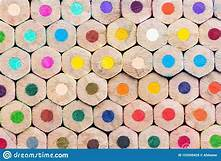 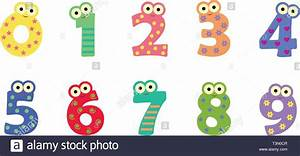 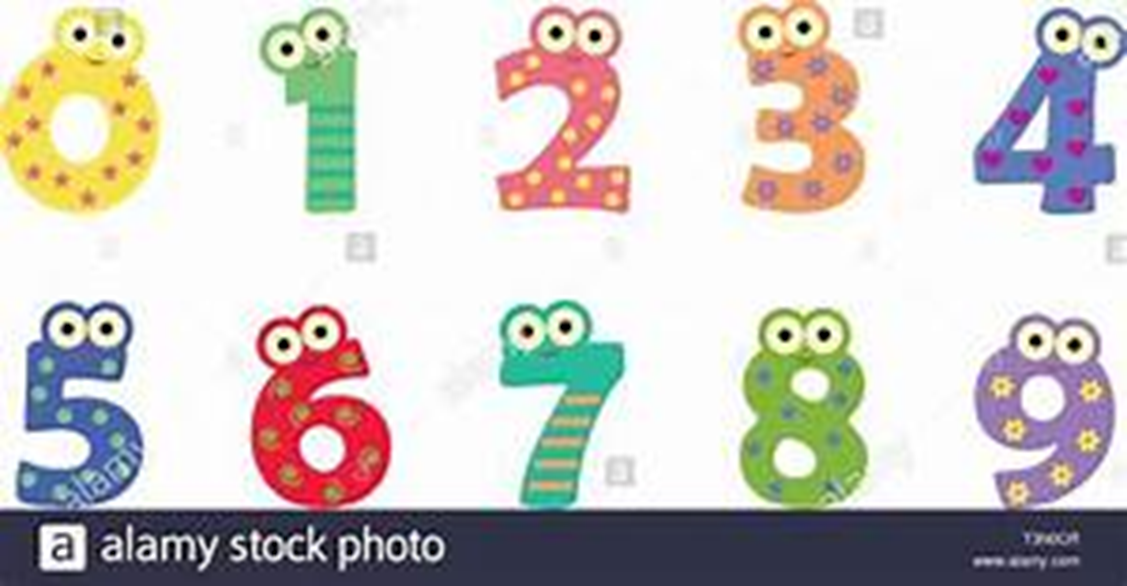 Los números
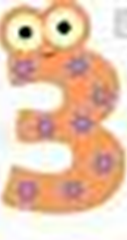 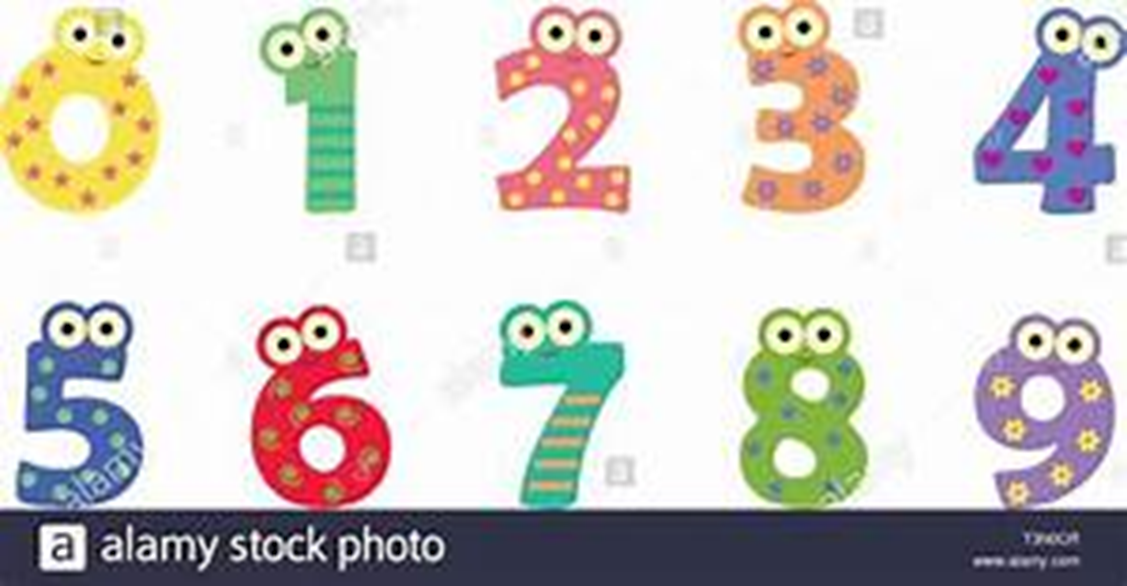 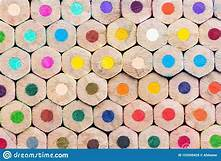 1uno
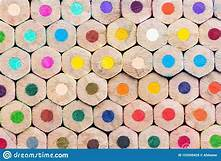 2dos
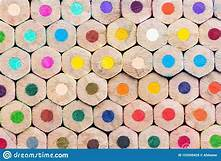 3tres
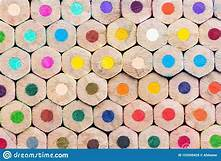 4cuatro
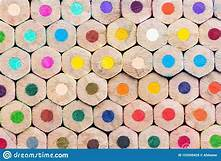 5cinco
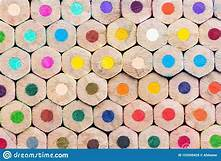 6seis
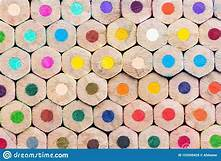 7siete
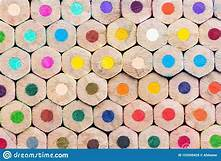 8ocho
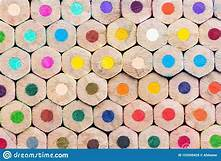 9nueve
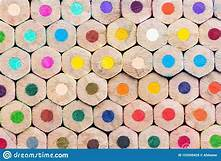 10diez
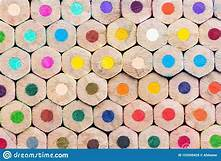 11once
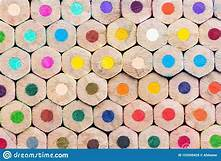 12doce
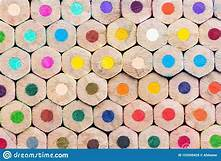 13trece
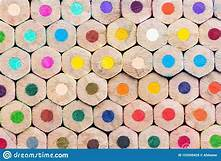 14catorce
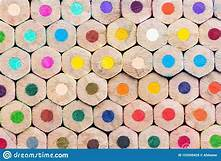 15quince
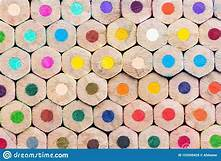 16dieciséis
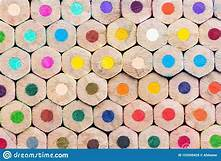 17diecisiete
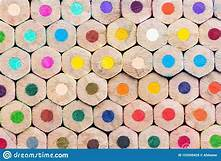 18dieciocho
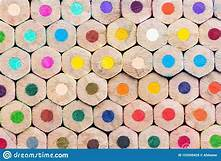 19diecinueve
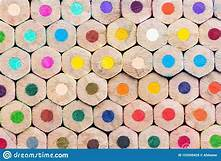 20veinte
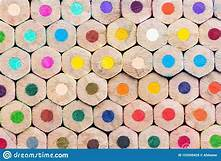 21veintiuno
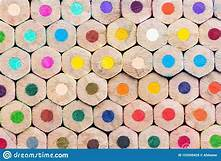 22veintidós
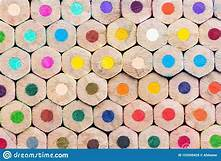 23veintitrés
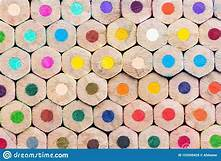 24veinticuatro
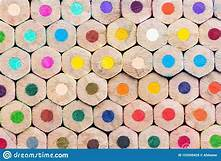 25veinticinco
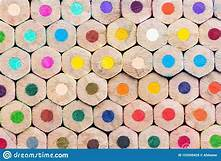 26veintiséis
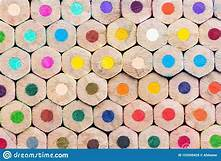 27veintisiete
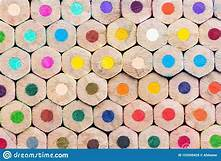 28veintiocho
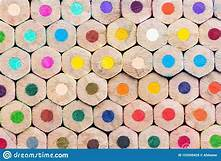 29veintinueve
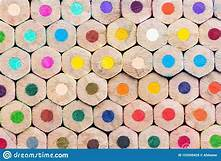 30treinta
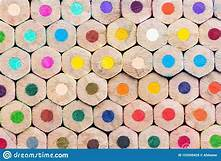 31treinta y uno
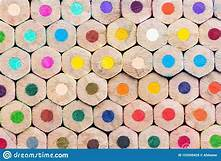 32treinta y dos
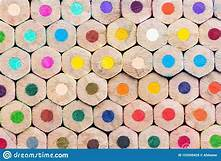 33treinta y tres
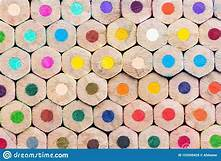 34treinta y cuatro
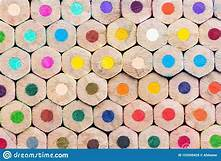 35treinta y cinco
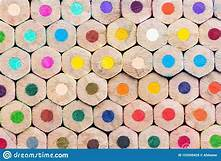 36treinta y seis
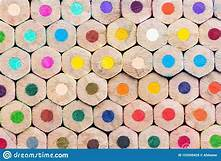 37treinta y siete
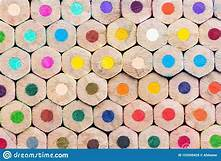 38treinta y ocho
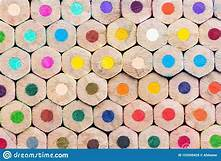 39treinta y nueve
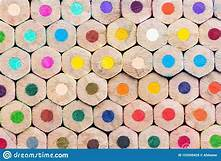 40cuarenta
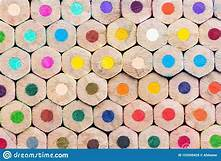 41cuarenta y uno
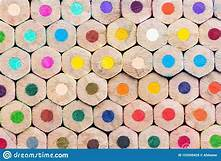 42cuarenta y dos
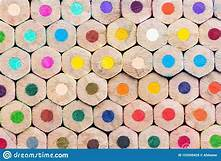 43cuarenta y tres
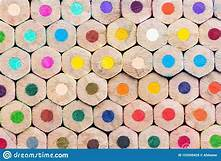 44cuarenta y cuatro
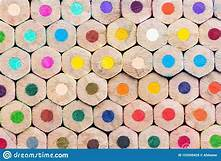 45cuarenta y cinco
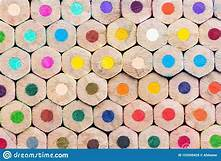 46cuarenta y seis
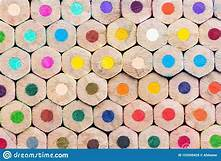 47cuarenta y siete
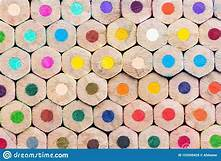 48cuarenta y ocho
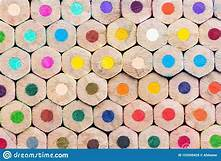 49cuarenta y nueve
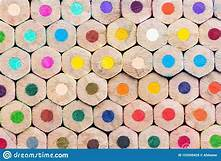 50cincuenta
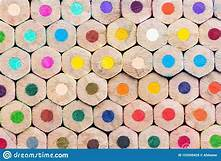 51cincuenta y uno
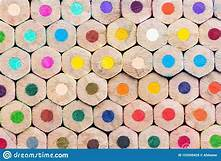 52cincuenta y dos
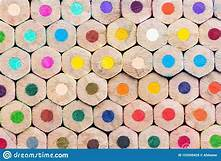 53cincuenta y tres
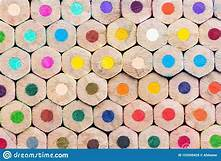 54cincuenta y cuatro
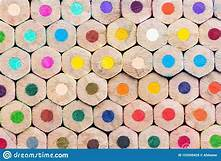 55cincuenta y cinco
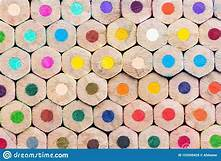 56cincuenta y seis
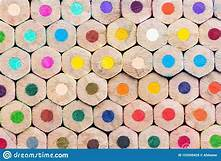 57cincuenta y siete
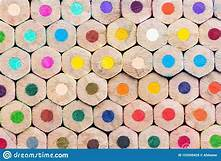 58cincuenta y ocho
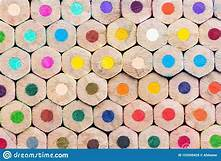 59cincuenta y nueve
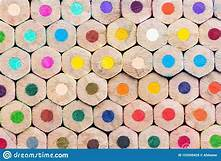 60sesenta
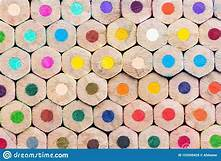 61sesenta y uno
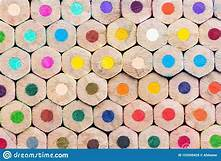 62sesenta y dos
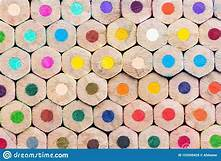 63sesenta y tres
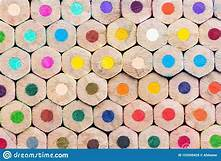 64sesenta y cuatro
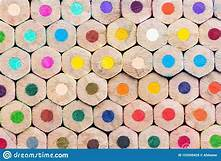 65sesenta y cinco
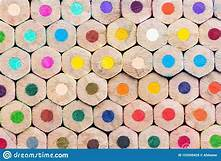 66sesenta y seis
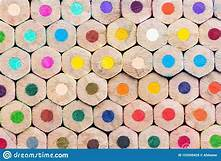 67sesenta y siete
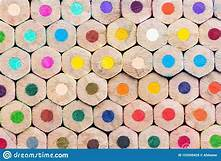 68sesenta y ocho
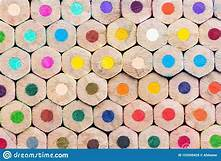 69sesenta y nueve
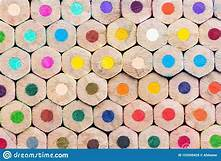 70setenta
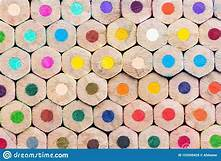 71setenta y uno
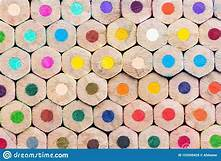 72setenta y uno
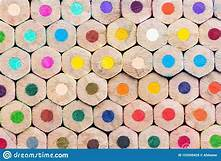 73setenta y tres
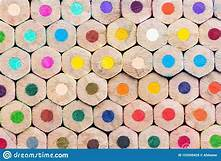 74setenta y cuatro
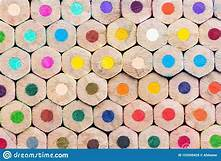 75setenta y cinco
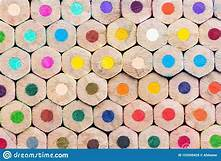 76setenta y seis
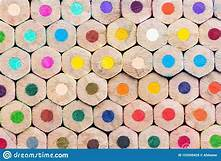 77setenta y siete
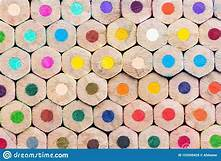 78setenta y ocho
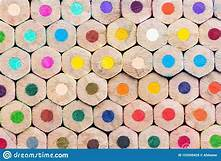 79setenta y nueve
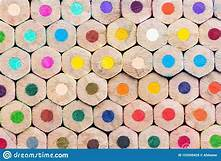 80ochenta
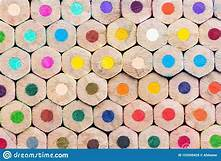 81ochenta y uno
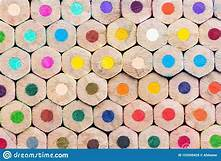 82ochenta y dos
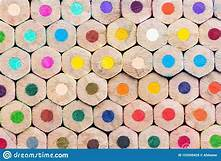 83ochenta y tres
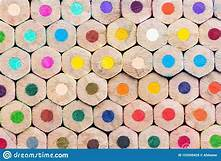 84ochenta y cuatro
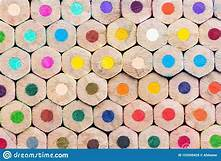 85ochenta y cinco
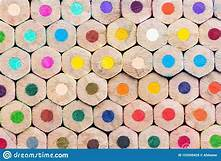 86ochenta y seis
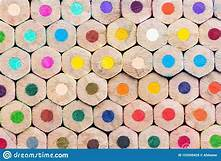 87ochenta y siete
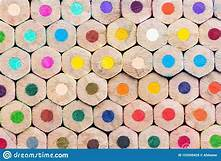 88ochenta y ocho
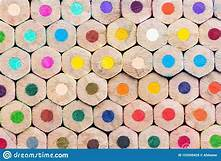 89ochenta y nueve
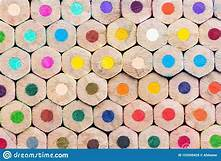 90noventa
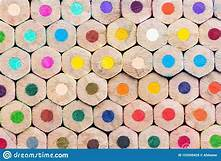 91noventa y uno
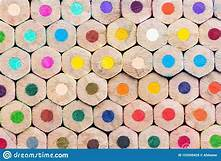 92noventa y dos
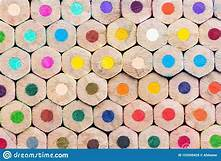 93noventa y tres
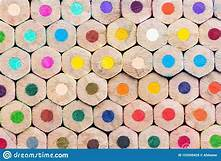 94noventa y cuatro
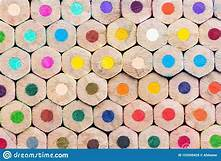 95noventa y cinco
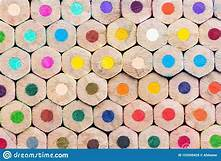 96noventa y seis
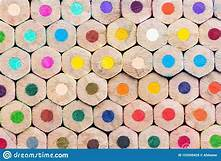 97noventa y siete
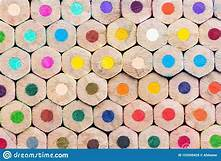 98noventa y ocho
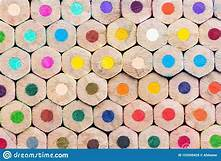 99noventa y nueve
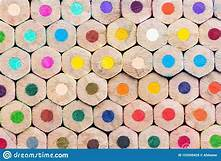 100cien
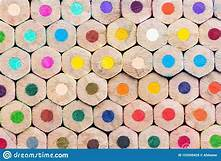 101ciento uno
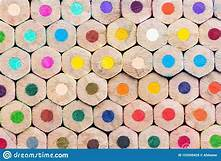 102ciento dos
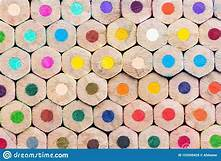 110ciento diez
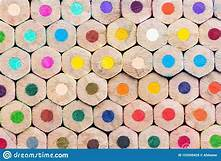 200doscientos
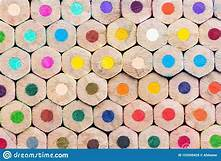 300trescientos
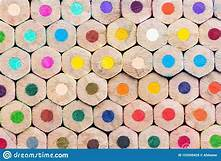 400cuatrocientos
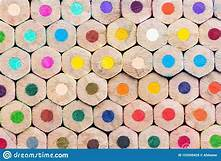 500quinientos
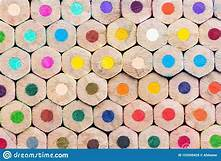 600seiscientos
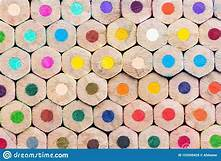 700setecientos
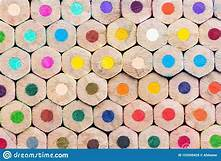 800ochocientos
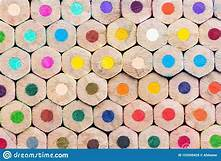 900novecientos
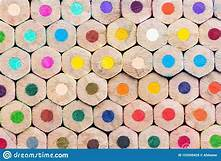 1,000mil
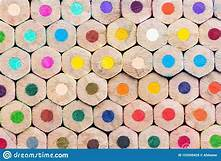 1,000,000millón
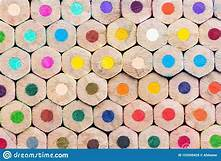 2,000,000dos millones